Figure 2 Frequency histograms of semen analysis data from fathers, the general population and men screened for ...
Hum Reprod Update, Volume 16, Issue 3, May-June 2010, Pages 231–245, https://doi.org/10.1093/humupd/dmp048
The content of this slide may be subject to copyright: please see the slide notes for details.
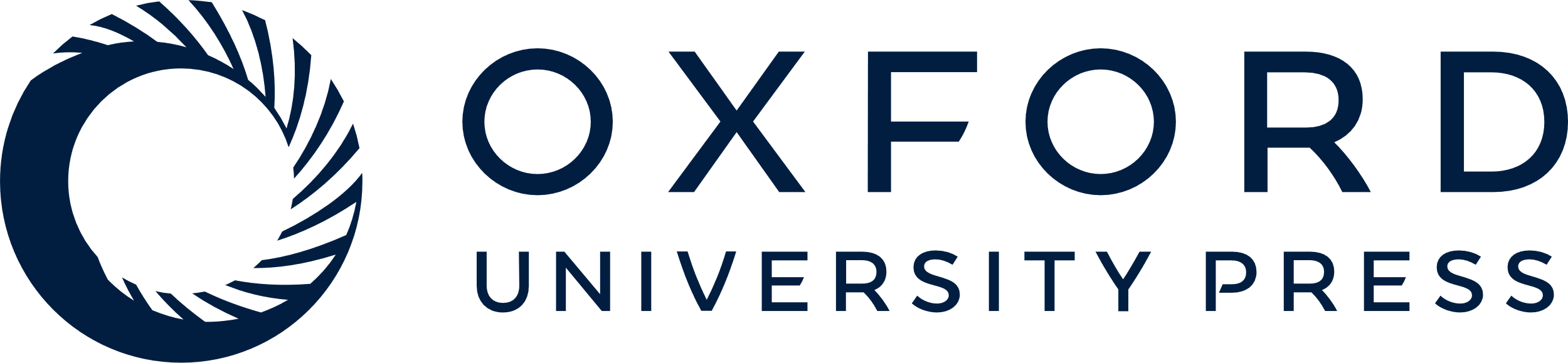 [Speaker Notes: Figure 2 Frequency histograms of semen analysis data from fathers, the general population and men screened for normozoospermia. Distribution of semen volumes (ml, First Column), sperm concentration (106/ml, Second Column), total sperm numbers (106, Third Column), progressively motile spermatozoa (%, Fourth Column) and morphologically normal spermatozoa (%, Fifth Column) in ejaculates from fathers with time to pregnancy 12 months or less (TTP12, Top Row, black), fathers with no known time to pregnancy (NoTTP, Second Row, green), men screened for normozoospermia (SCR, Third Row, yellow) and unscreened men from the general population (UNSCR, Bottom Row, red).


Unless provided in the caption above, the following copyright applies to the content of this slide: © World Health Organization [2009]. All rights reserved. The World Health Oragnization has granted Oxford University Press permission for the reproduction of this article]